Нека припомним
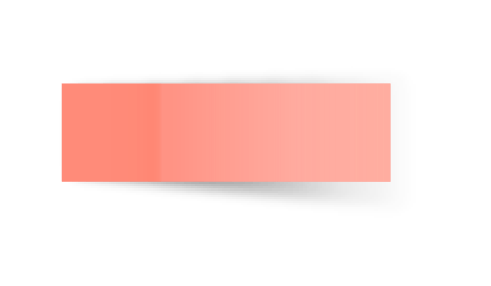 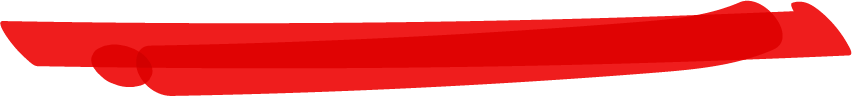 Какво е множество?
Дайте примери за множество.
Какви видове множества познавате?
Какво е подмножество?
По какъв начин обозначаваме множествата?
Как записваме, че един елемент принадлежи/непринадлежи на дадено множество?
Какво е сечение на множество?
Какво е обединение на множество?
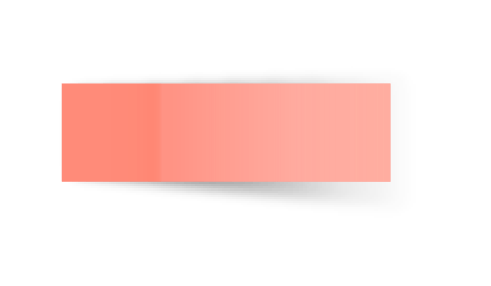 Нека припомним
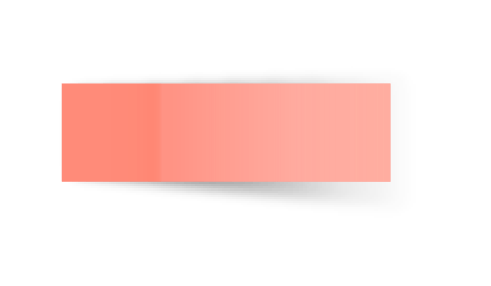 Какво е случайно събитие?
Кое събитие наричаме достоверно?
Кое събитие наричаме невъзможно?
Как намираме вероятност на случайно събитие?
В какъв интервал е вероятността на събитие?
Как намираме средноаритметично?
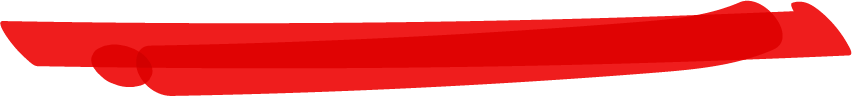 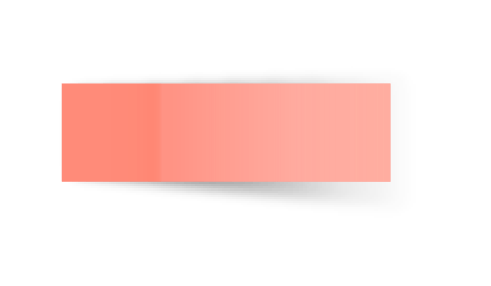 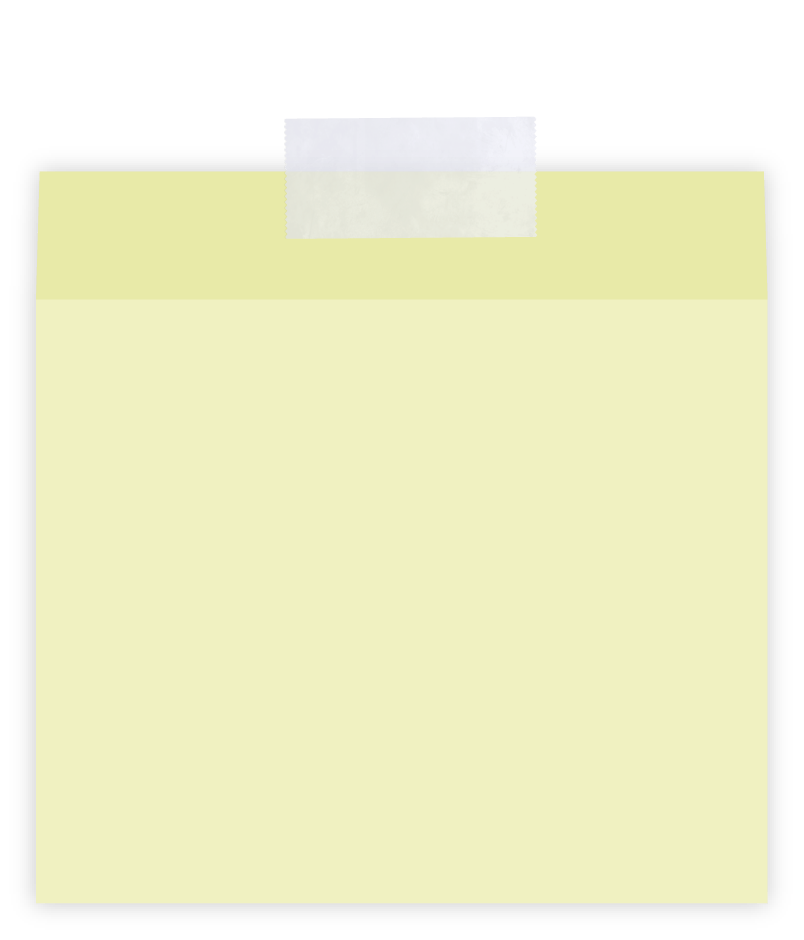 101. Средноаритметично. Упражнение
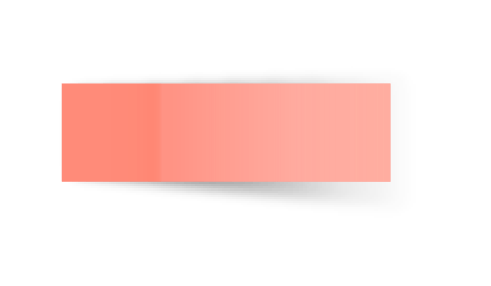 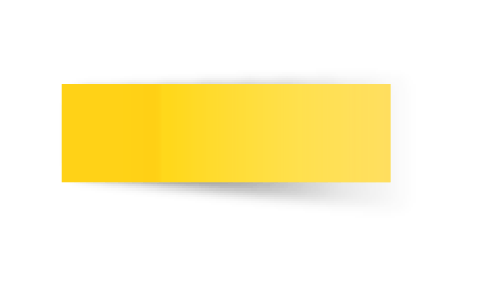 МатематикаVI
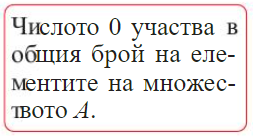 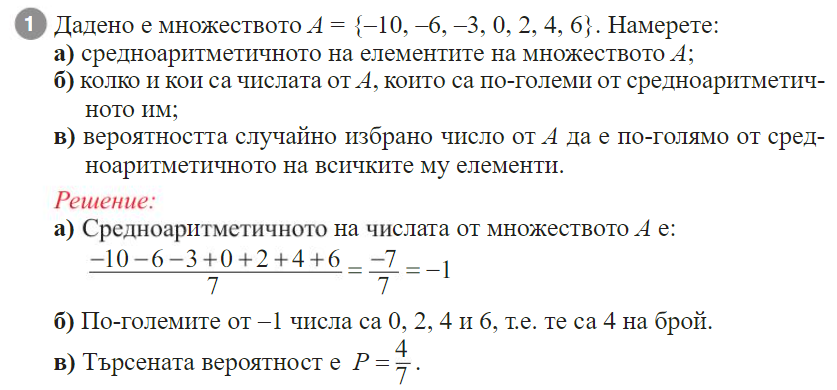 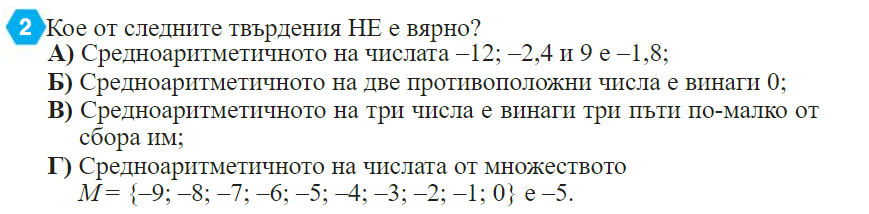 -4,5
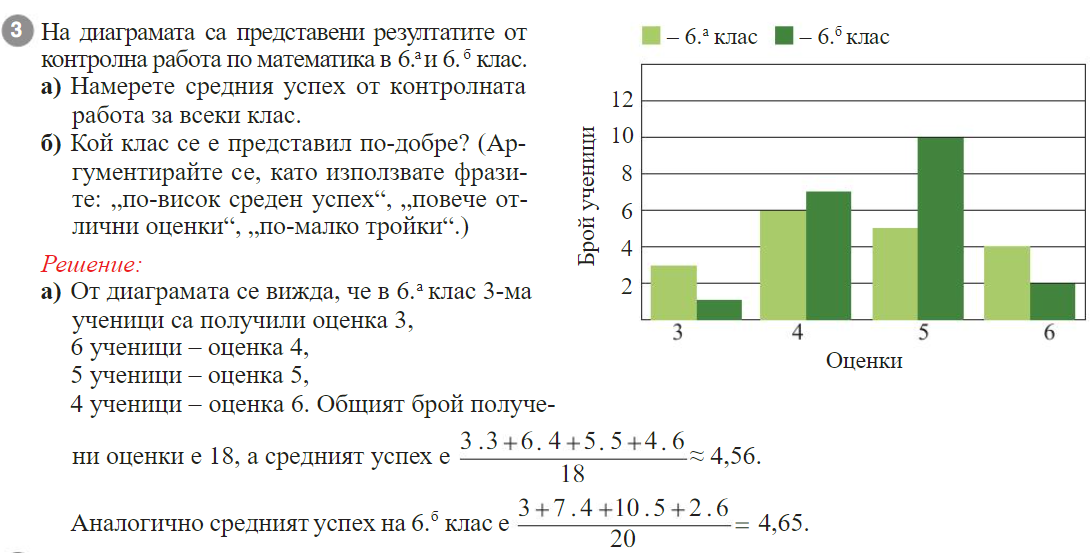 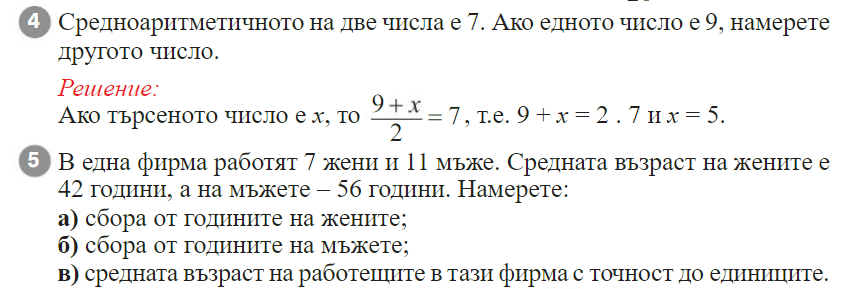 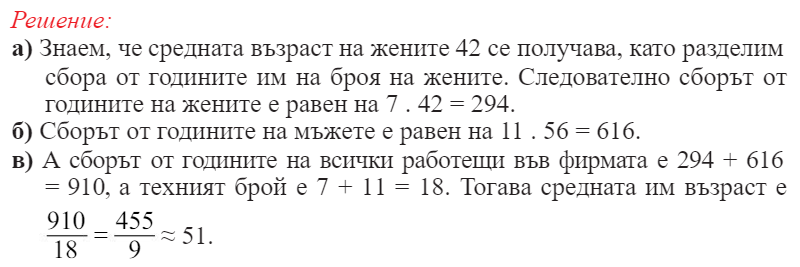 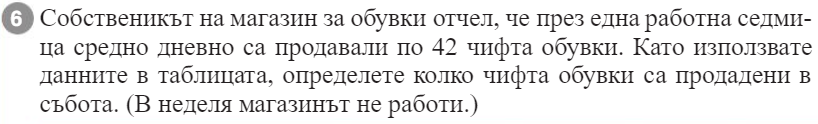 186+х=6.42; х=66
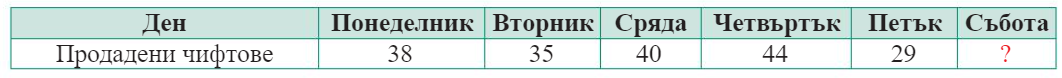 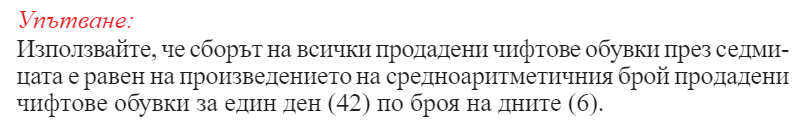 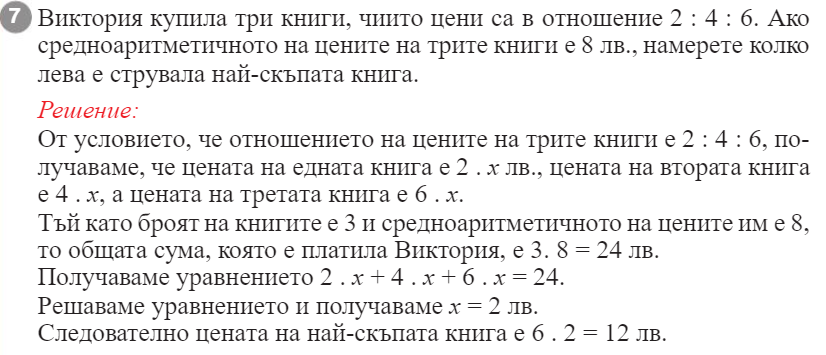 Домашна работаучебник стр.42
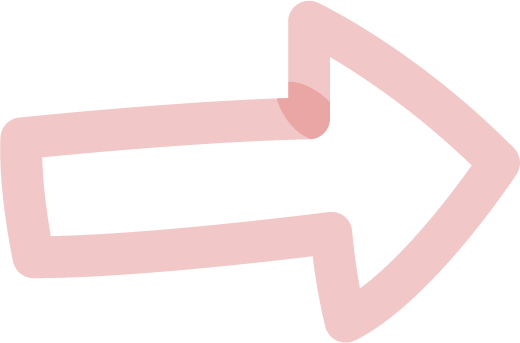 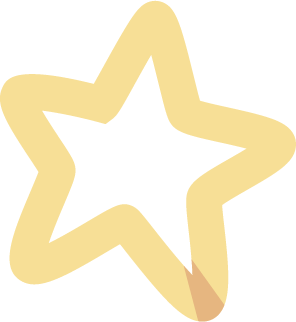 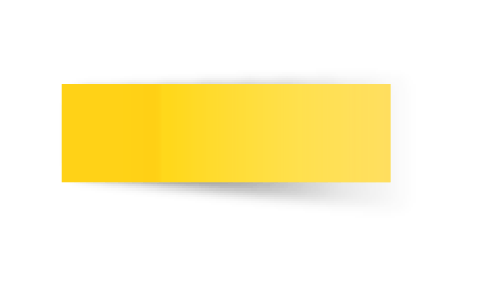 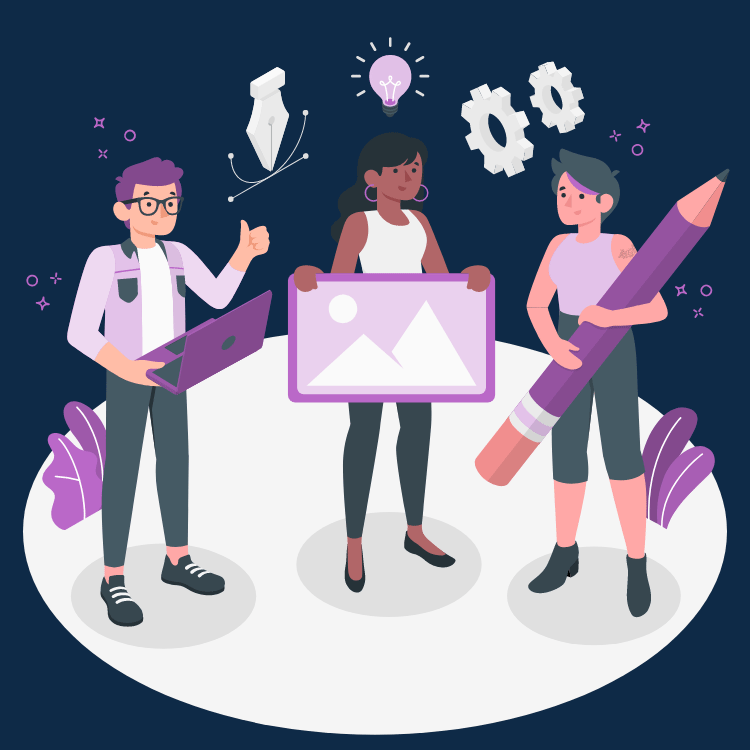 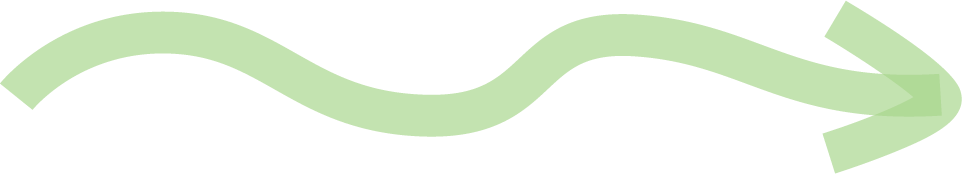 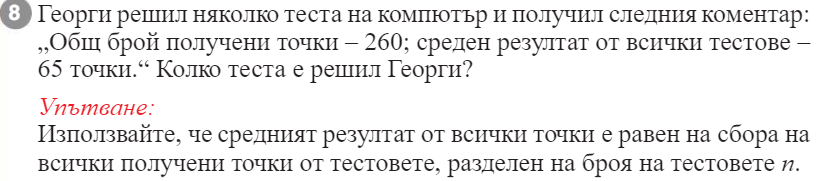 260=65.n; n=4
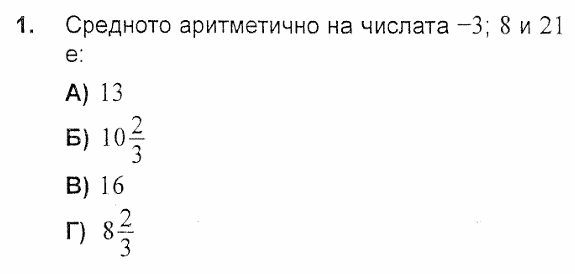 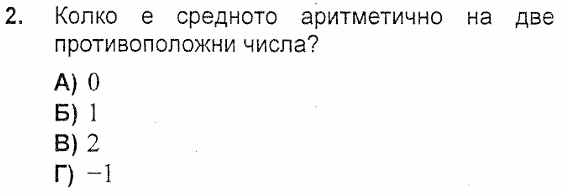 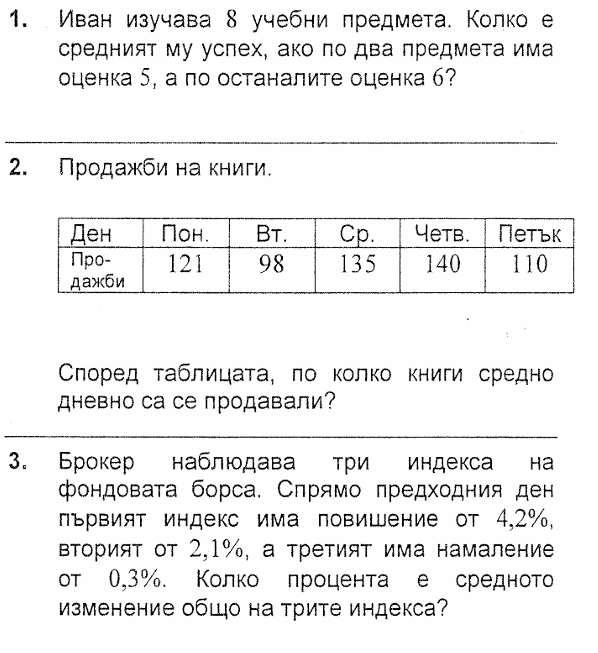 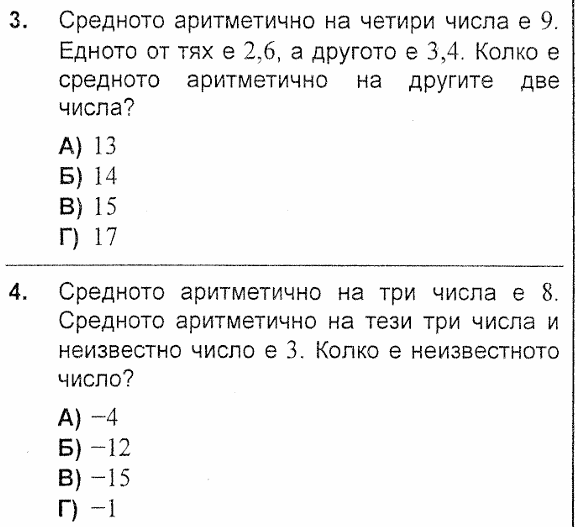